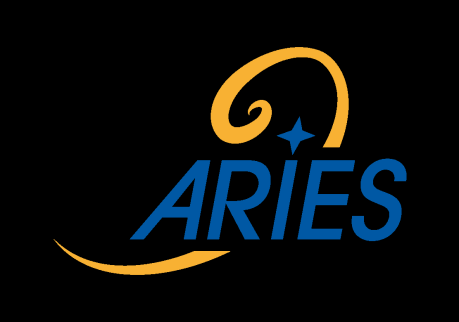 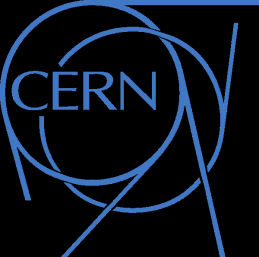 Detuning impedance effect on coasting beams  and aspects of fast-slow mode coupling instability
N.Biancacci, E.Métral, M.Migliorati
LER2020 – 27th October 2020
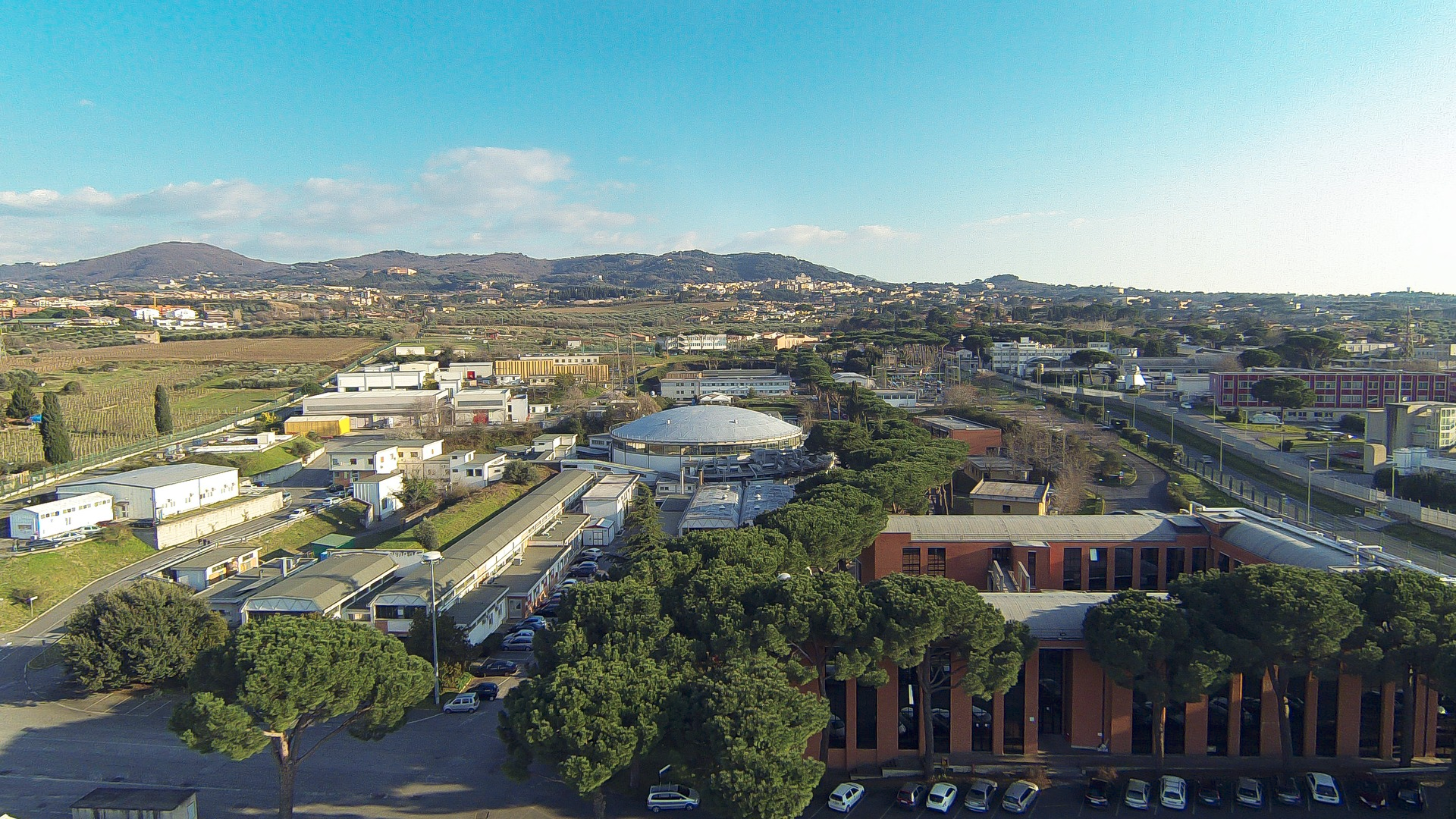 [Speaker Notes: https://agenda.infn.it/event/20813/timetable/#all.detailed]
Outline
Introduction
Coasting beams fast and slow waves
Effect of driving impedance 
Effect of detuning impedance
Effect of driving + detuning impedance 
(Un-)Coupled fast and slow modes
The fast-slow mode coupling instability
Conclusions
8th Low Emittance Rings Workshop - 27/10/2020
2
Introduction
Collective headtail horizontal instabilities have been measured and characterized versus chromaticity in the past at injection in the PS.

HeadTail simulations were performed in [1] and could reproduce the expected behavior versus chromaticity.
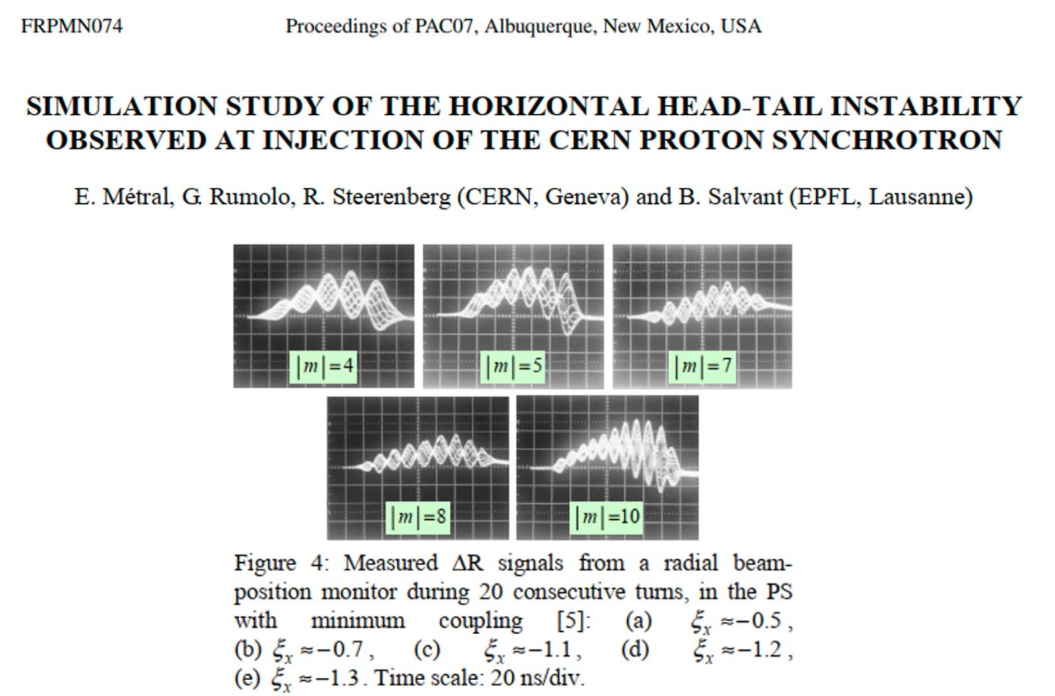 [1]: E.Métral et al. “Simulation study of the horizontal head-tail instability observed at injection of the CERN Proton Synchrotron”, 
22nd Particle Accelerator Conference, Albuquerque, NM, USA, 25 - 29 Jun 2007, pp.4210
8th Low Emittance Rings Workshop - 27/10/2020
3
Introduction
Collective headtail horizontal instabilities have been measured and characterized versus chromaticity in the past at injection in the PS.

HeadTail simulations were performed in [1] and could reproduce the expected behavior versus chromaticity.

Few questions remained:
What is the effect of space charge?
Which impedance is driving the instability?
Why the horizontal plane is more critical than the vertical one?
8th Low Emittance Rings Workshop - 27/10/2020
4
Introduction
A dedicated study was done in 2019 with M.Migliorati from the University of Rome “La Sapienza”.

PyHeadTail simulations were performed accounting for the impedance of a flat beam pipe with PS bunched beam parameters.
Results when accounting for: driving impedance
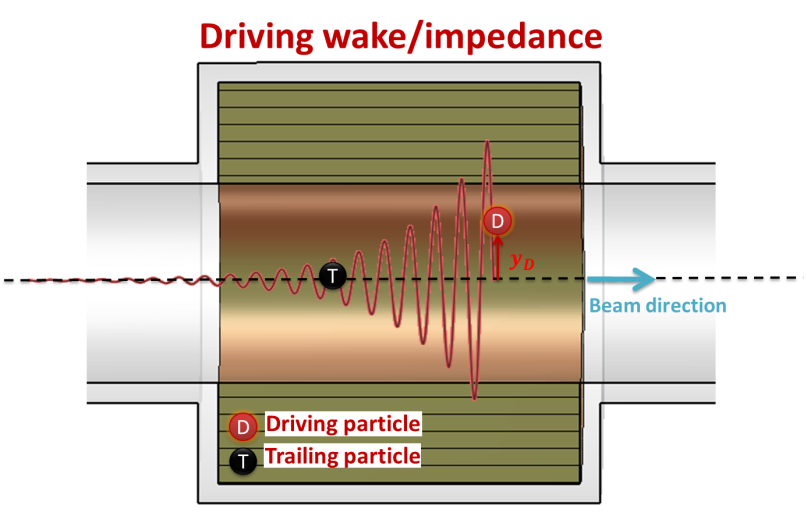 8th Low Emittance Rings Workshop - 27/10/2020
5
Introduction
A dedicated study was done in 2019 with M.Migliorati from the University of Rome “La Sapienza”.

PyHeadTail simulations were performed accounting for the impedance of a flat beam pipe with PS bunched beam parameters.
Results when accounting for: driving impedance
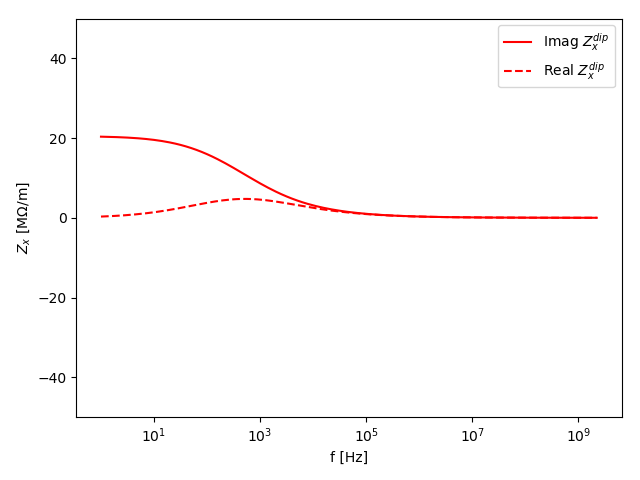 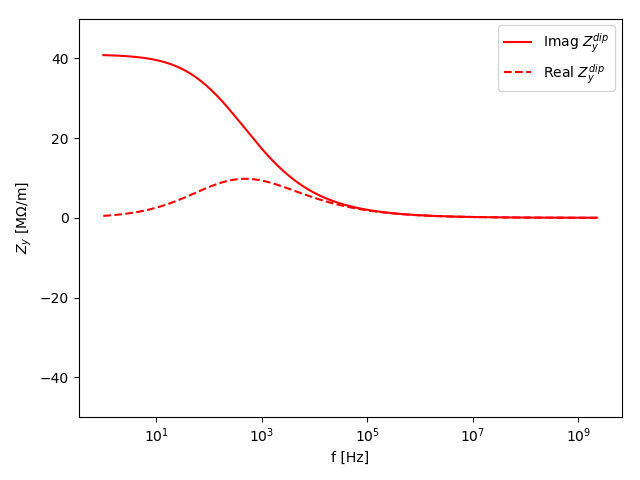 X plane
Y plane
“Inductive bypass” regime
Classical “thick-wall“ regime
8th Low Emittance Rings Workshop - 27/10/2020
6
Introduction
A dedicated study was done in 2019 with M.Migliorati from the University of Rome “La Sapienza”.

PyHeadTail simulations were performed accounting for the impedance of a flat beam pipe with PS bunched beam parameters.
Results when accounting for: driving impedance
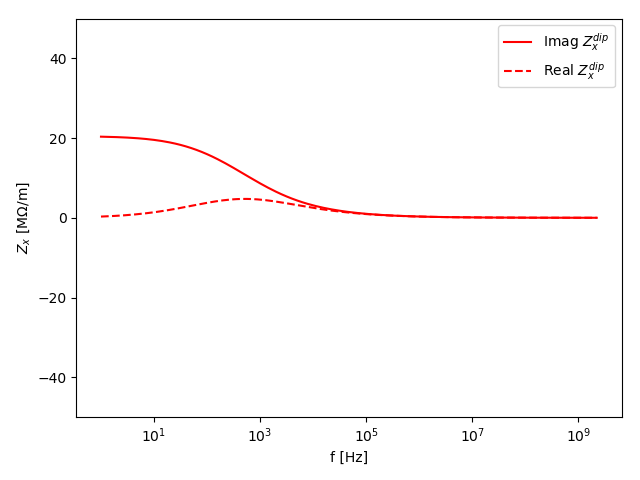 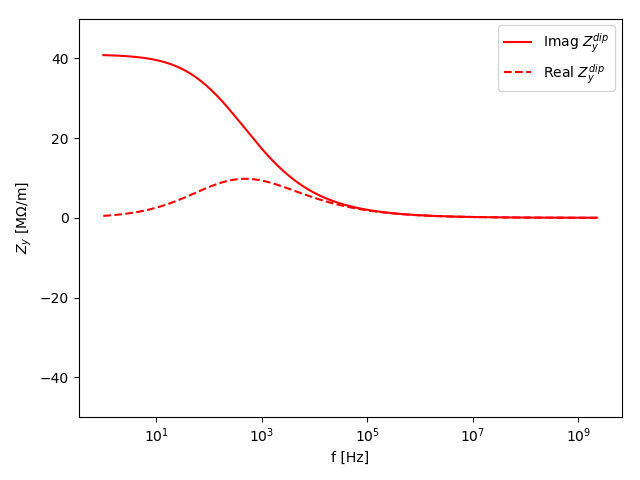 X plane
Y plane
No instability observed
Instability observed
8th Low Emittance Rings Workshop - 27/10/2020
7
Introduction
A dedicated study was done in 2019 with M.Migliorati from the University of Rome “La Sapienza”.

PyHeadTail simulations were performed accounting for the impedance of a flat beam pipe with PS bunched beam parameters.
Results when accounting for: driving and detuning impedance
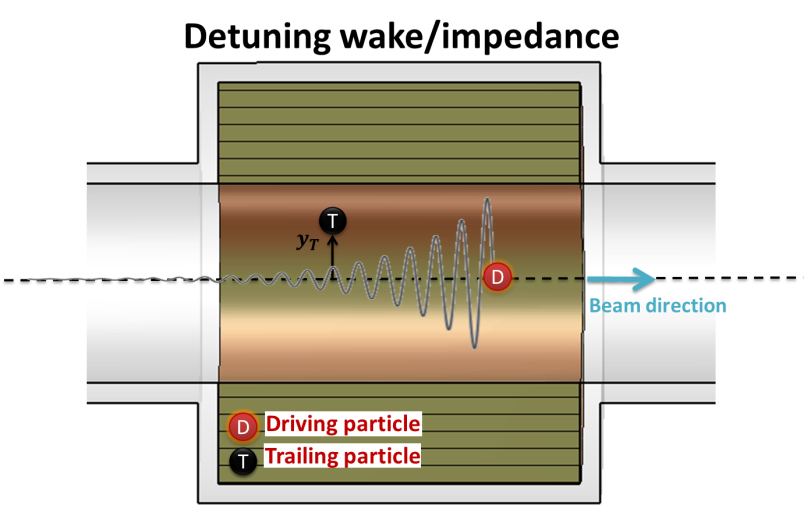 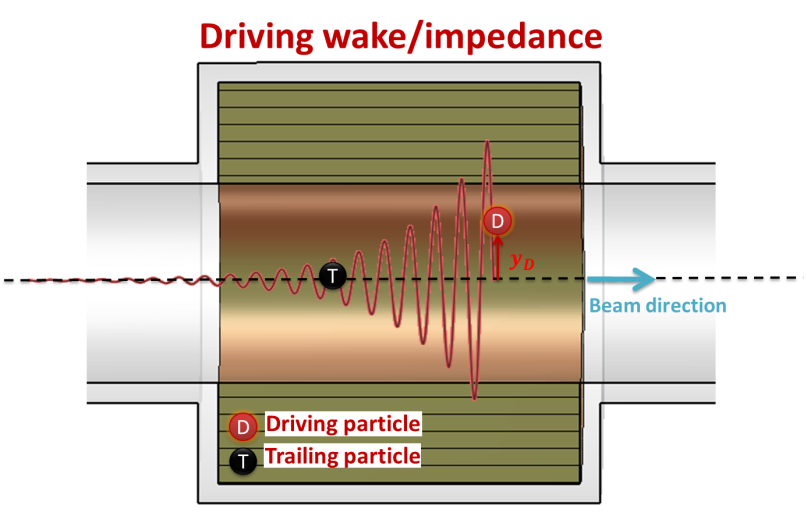 +
8th Low Emittance Rings Workshop - 27/10/2020
8
Introduction
A dedicated study was done in 2019 with M.Migliorati from the University of Rome “La Sapienza”.

PyHeadTail simulations were performed accounting for the impedance of a flat beam pipe with PS bunched beam parameters.
Results when accounting for: driving and detuning impedance
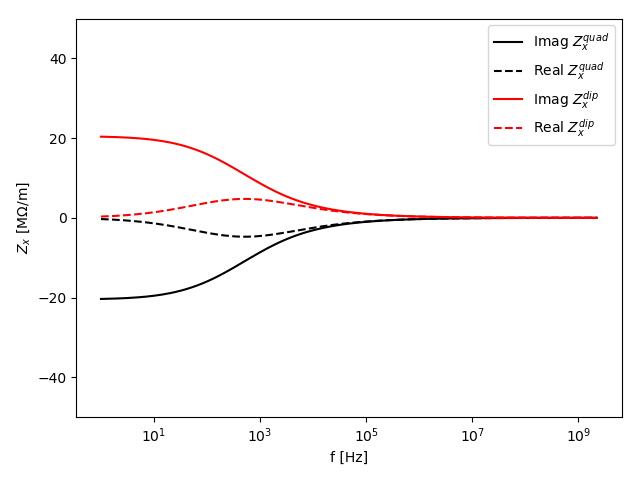 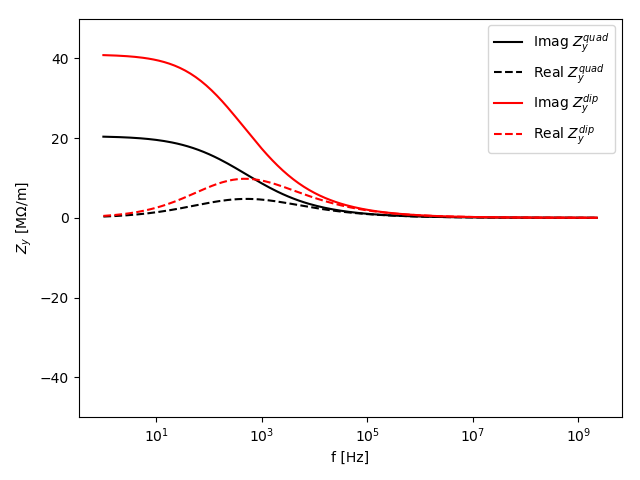 X plane
Y plane
8th Low Emittance Rings Workshop - 27/10/2020
9
Introduction
A dedicated study was done in 2019 with M.Migliorati from the University of Rome “La Sapienza”.

PyHeadTail simulations were performed accounting for the impedance of a flat beam pipe with PS bunched beam parameters.
Results when accounting for: driving and detuning impedance
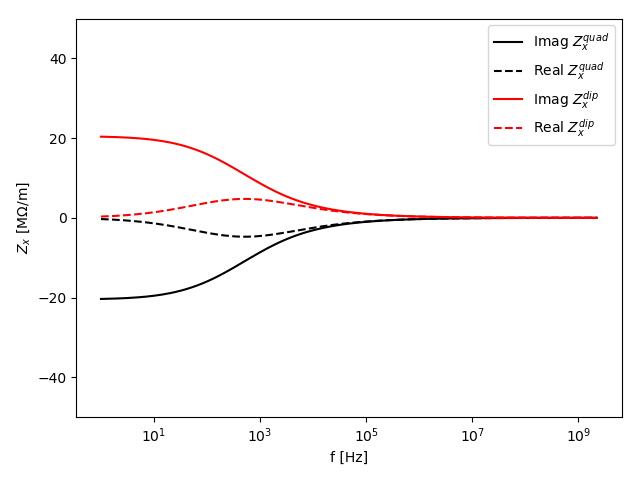 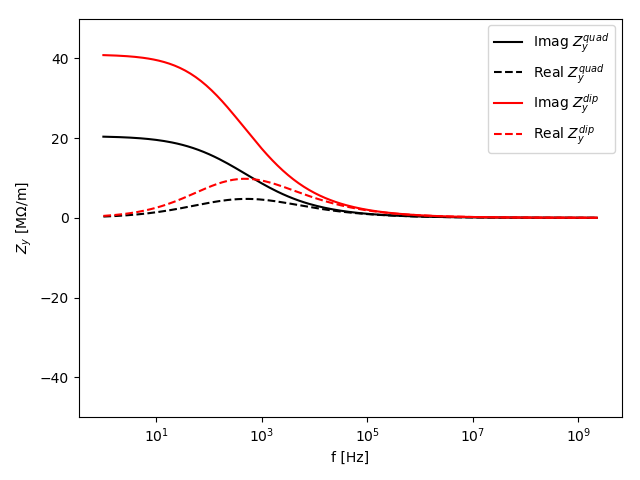 X plane
Y plane
Instability observed
No instability observed
8th Low Emittance Rings Workshop - 27/10/2020
10
Introduction
[2] M.Migliorati, “Short update of the PS instability studies at injection”, 180th HSC meeting, 17-06-2019
[3] G.Iadarola, et al. “Linearized method for the study of transverse instabilities driven by electron clouds” PRAB23, 081002
[4] E.Métral, et al. “Transverse mode coupling instability in the presence of detuning impedance”, CERN-ACC-NOTE-2020-0019
8th Low Emittance Rings Workshop - 27/10/2020
11
Coasting beam simulations: slow/fast waves
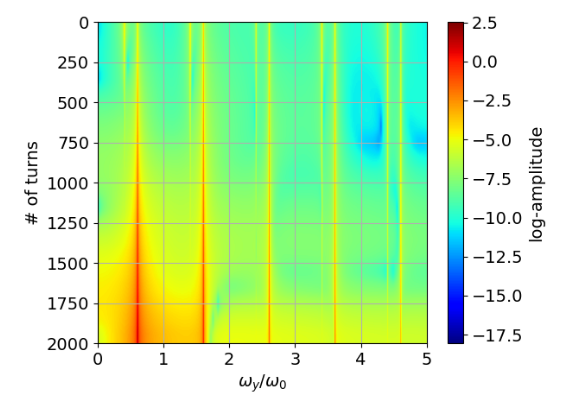 [5] N.Biancacci, “pyHEADTAIL for coasting beams”, 178th HSC meeting, 27-05-2019
8th Low Emittance Rings Workshop - 27/10/2020
12
Coasting beam simulations: slow/fast waves
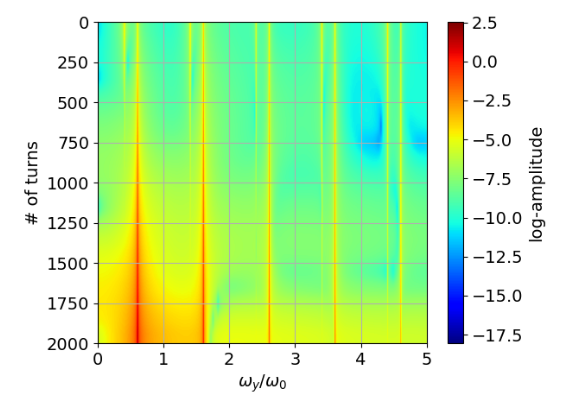 8th Low Emittance Rings Workshop - 27/10/2020
13
Coasting beam simulations: slow/fast waves
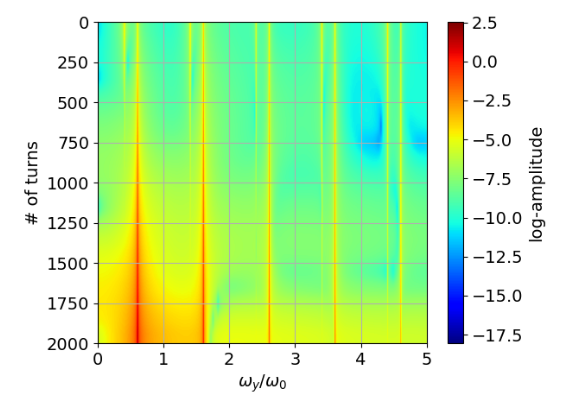 8th Low Emittance Rings Workshop - 27/10/2020
14
Coasting beam simulations: slow/fast waves
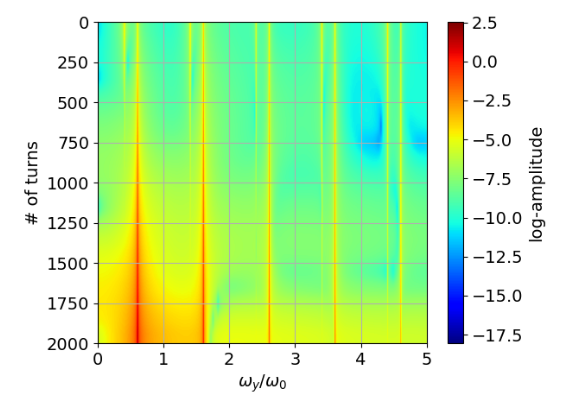 The lowest slow wave is the most unstable wave (resistive wall)
8th Low Emittance Rings Workshop - 27/10/2020
15
Effect of driving impedance: theory
Let’s consider a transverse perturbation [6,7]
The complex frequency shift can be found as
[6] A.W.Chao, “Physics of Collective Beam Instabilities in High Energy Accelerators”
[7] J.L.Laclare, “Coasting beam transverse coherent instabilities”, 5th General Accelerator Physics Course
8th Low Emittance Rings Workshop - 27/10/2020
16
Effect of driving impedance: theory vs simulations
PS scenario: driving impedance, intensity scan, PS-like parameters
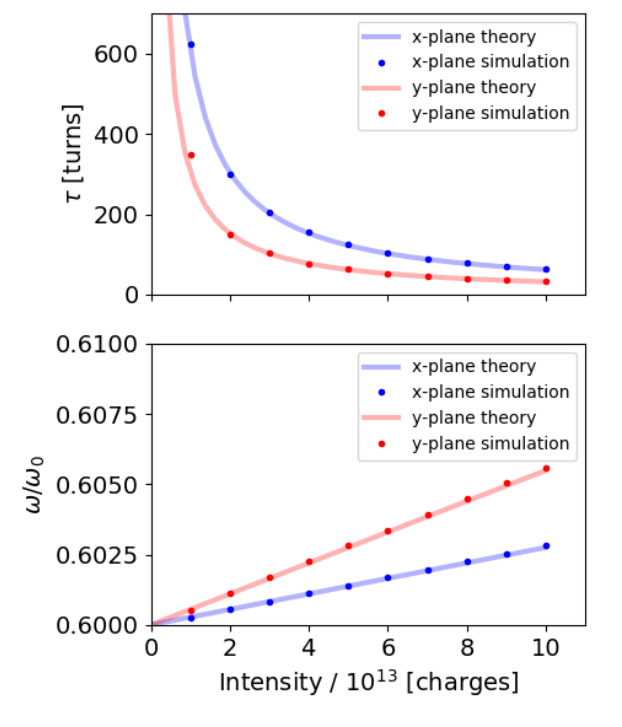 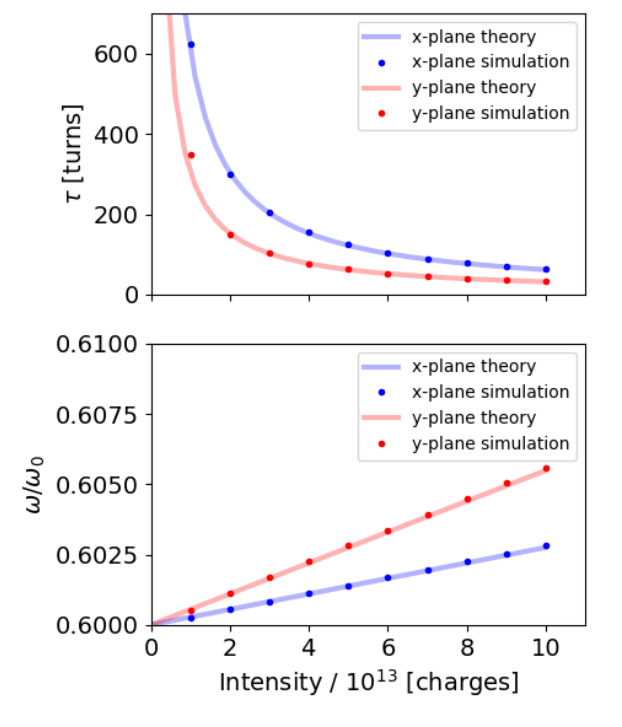 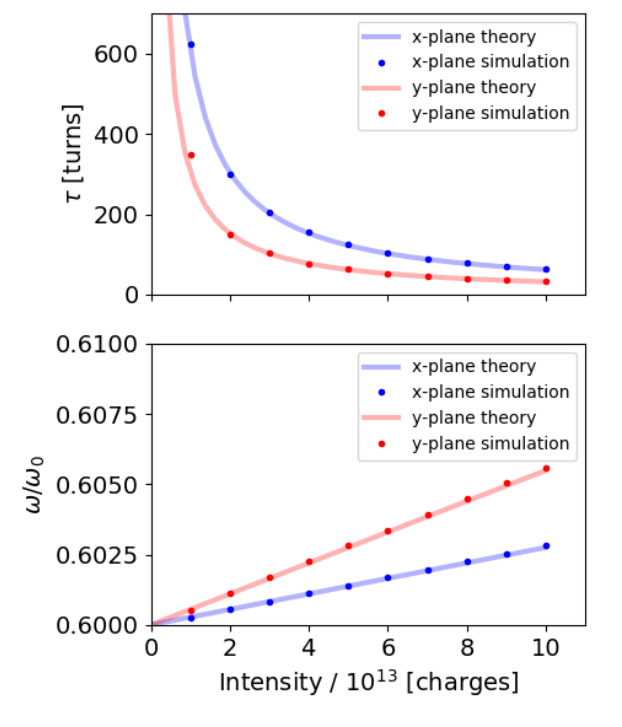 V plane x2 more critical (flat chamber)
Very good agreement with the available theory!
8th Low Emittance Rings Workshop - 27/10/2020
17
Effect of detuning impedance: theory
Let’s consider the contribution of the detuning impedance force:
When the longitudinal distribution is constant we have
The complex frequency shift can be found as:
8th Low Emittance Rings Workshop - 27/10/2020
18
Effect of driving + detuning impedance: theory
Let’s consider the overall contribution of the driving and detuning force. 
Superimposing the effects we have:
(slow wave)
(fast wave)
The non-trivial solution of the system will represent stable/unstable coupled modes.
8th Low Emittance Rings Workshop - 27/10/2020
19
Example with classical theory: uncoupled waves
X plane
Y plane
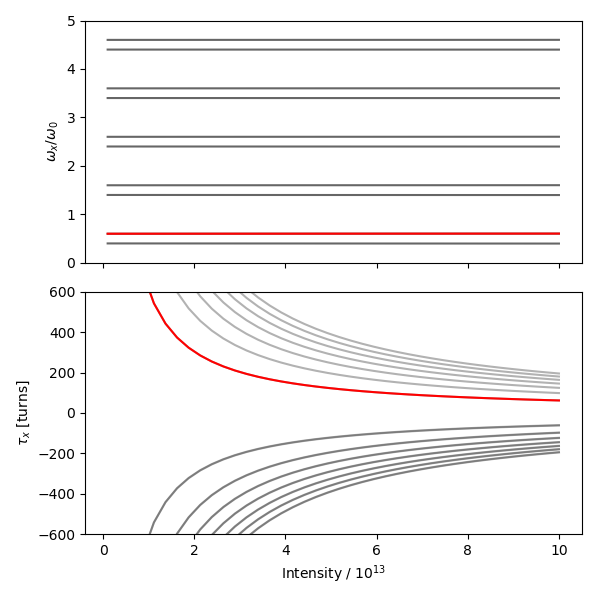 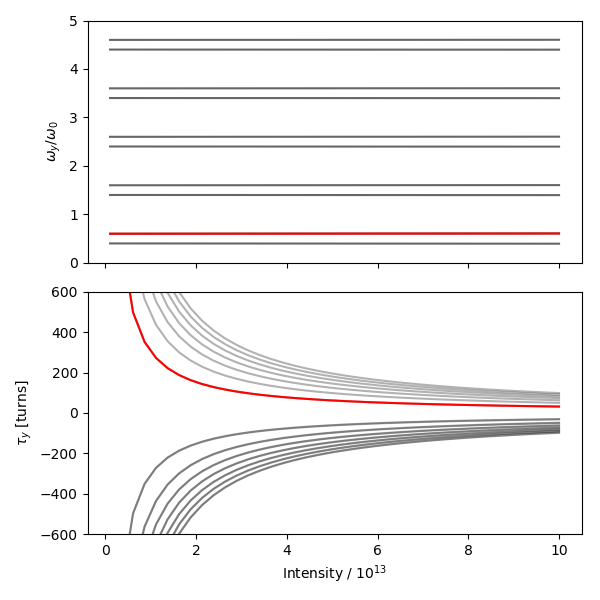 (slow wave)
(fast wave)
(slow wave)
with
(fast wave)
8th Low Emittance Rings Workshop - 27/10/2020
20
Example with extended theory: coupled waves
X plane
Y plane
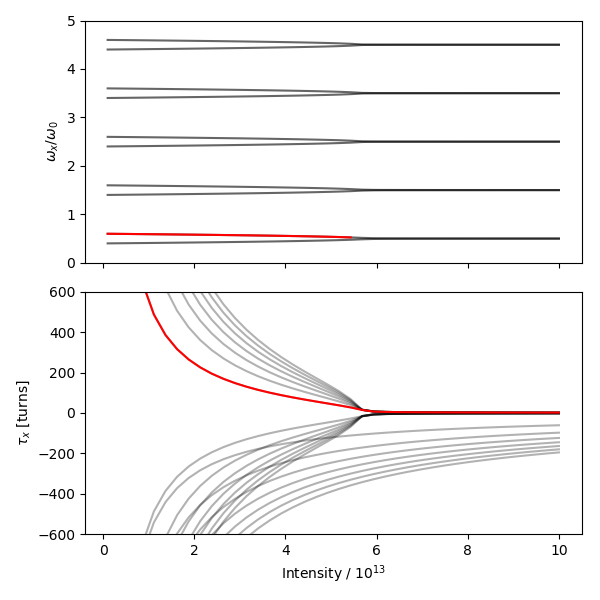 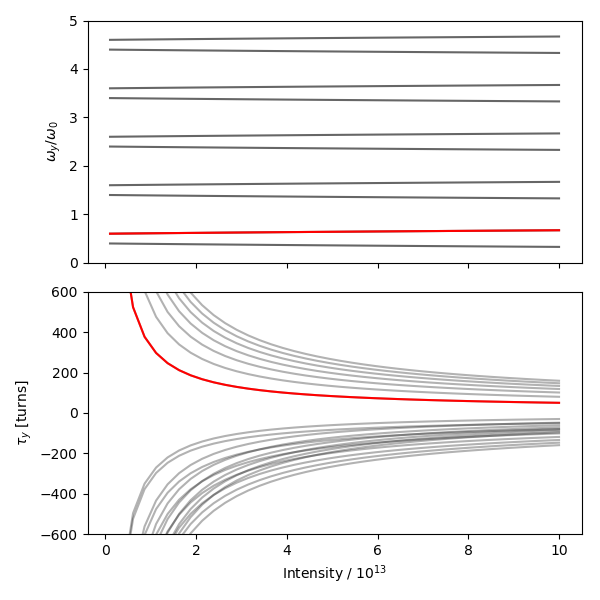 Coupling(s)!
(slow wave)
with
with
(fast wave)
8th Low Emittance Rings Workshop - 27/10/2020
21
Effect on the most unstable mode
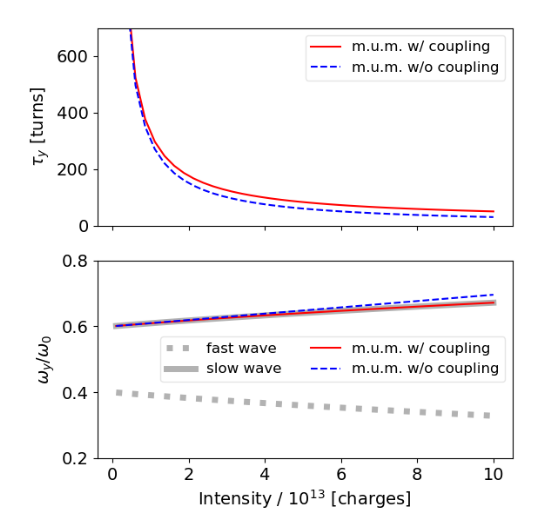 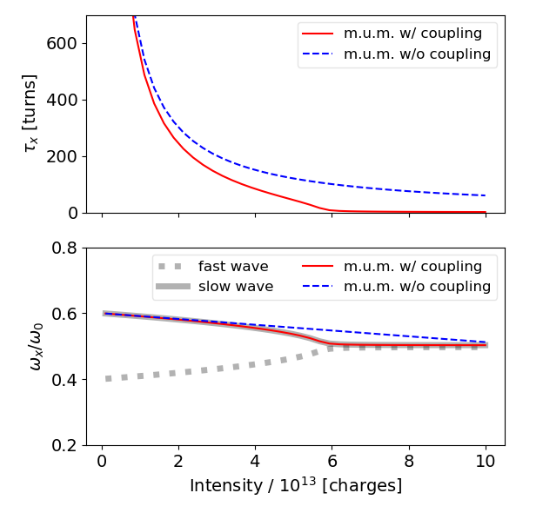 Accounting for the fast-slow mode coupling theory in presence of detuning impedance,  the plane of the most unstable mode is exchanged! 

This effect cannot be observed w/o accounting for the fast-slow mode couplings.
8th Low Emittance Rings Workshop - 27/10/2020
22
Fast-slow mode coupling instability
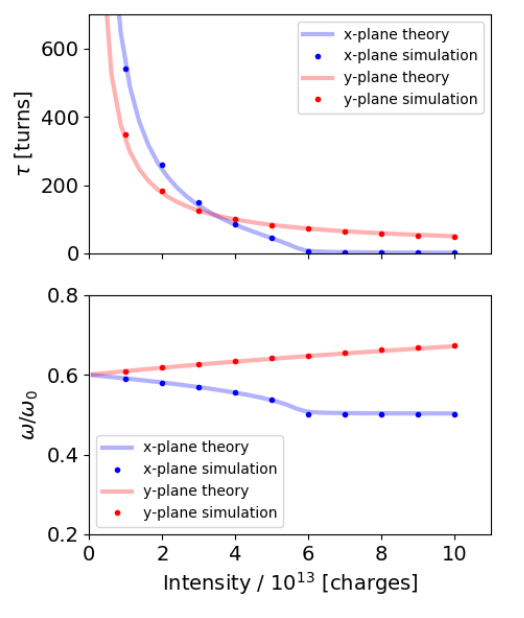 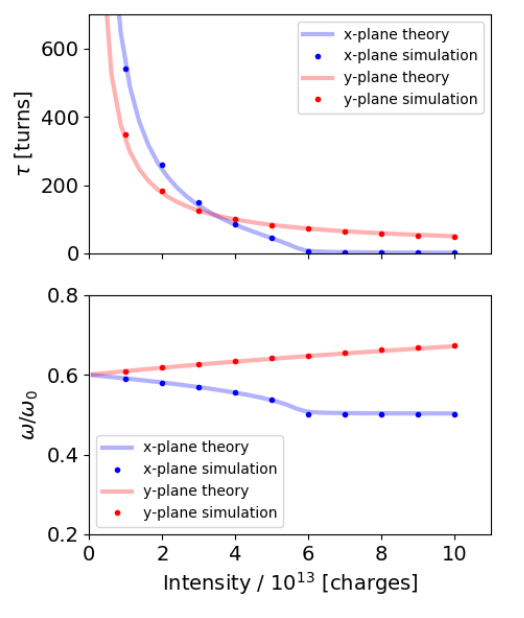 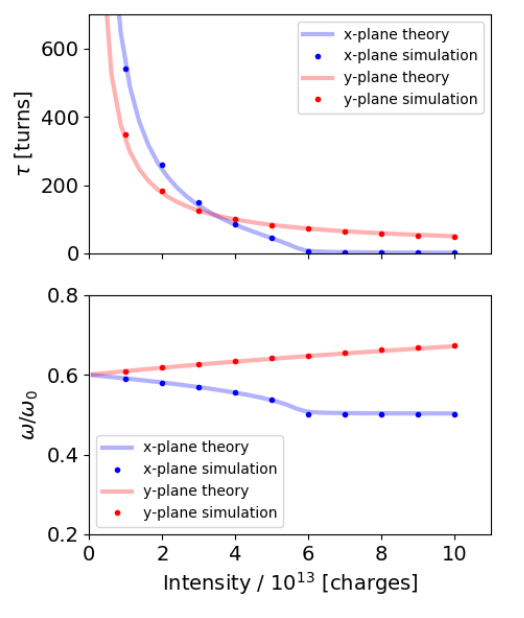 8th Low Emittance Rings Workshop - 27/10/2020
23
Conclusions
A significantly destabilising effect of the detuning impedance has been observed in the frame of the study of the PS instability at injection.

Problem attacked with a “simpler” case: coasting beams.

Main outcome:
A destabilising effect of the detuning on the horizontal plane was observed also in coasting beam simulations.
The inductive bypass effect is essential to extrapolate the effect of detuning impedance (until now, the inductive bypass effect was found to be important at CERN only for the LHC collimators).
A new theory was developed accounting for coupling of slow and fast waves in presence of detuning impedance.
A new instability mechanism, the fast-slow mode coupling, was predicted and simulated.

Future work:
Investigate effect of longitudinal coasting beam distributions, chromaticity and momentum spread (both with simulations and Vlasov’s formalism)
8th Low Emittance Rings Workshop - 27/10/2020
24
Thank you for your bandwidth! Any questions?
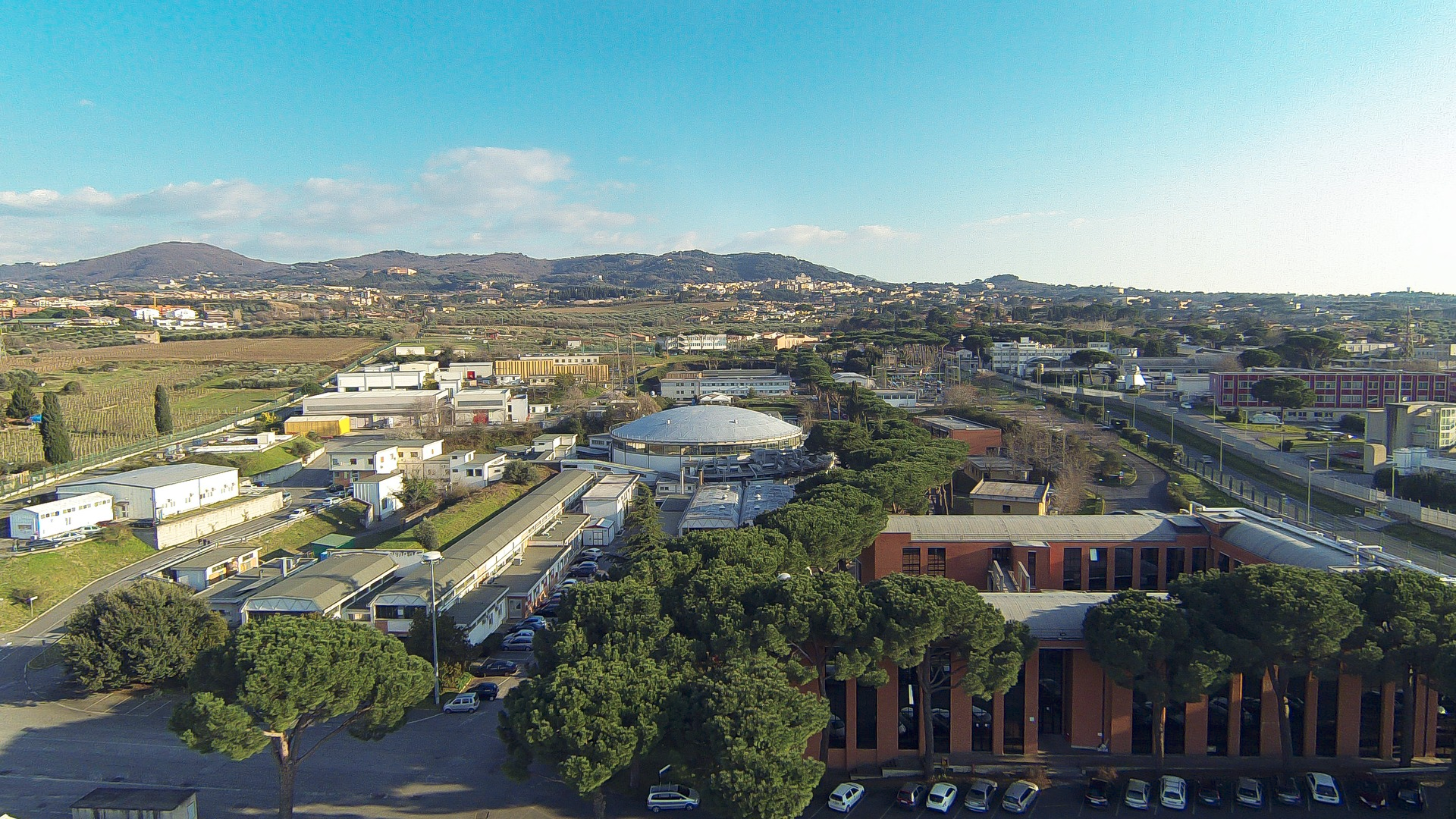 8th Low Emittance Rings Workshop - 27/10/2020
25
M.Migliorati’s simulations
A destabilising effect of the detuning impedance has been observed in simulations by M.Migliorati (see e.g. https://indico.cern.ch/event/824835/)
The instability is observed for the PS parameters at injection energy.
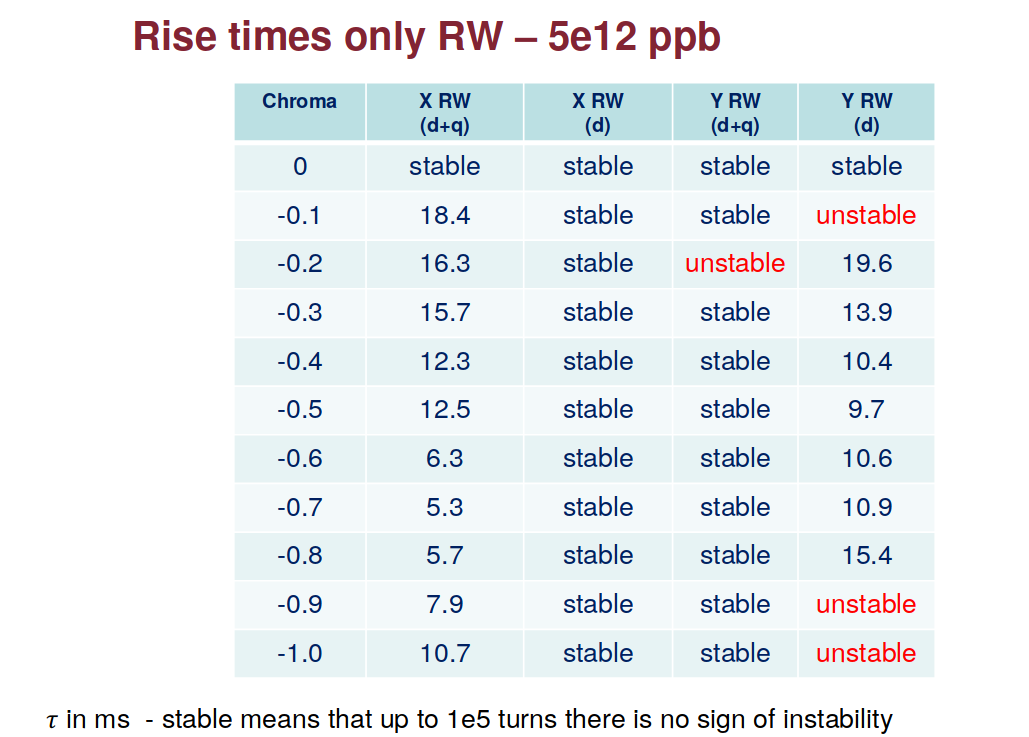 We set-up the same simulations in coasting beams to try to understand the mechanism in a simpler physical context.
8th Low Emittance Rings Workshop - 27/10/2020
26